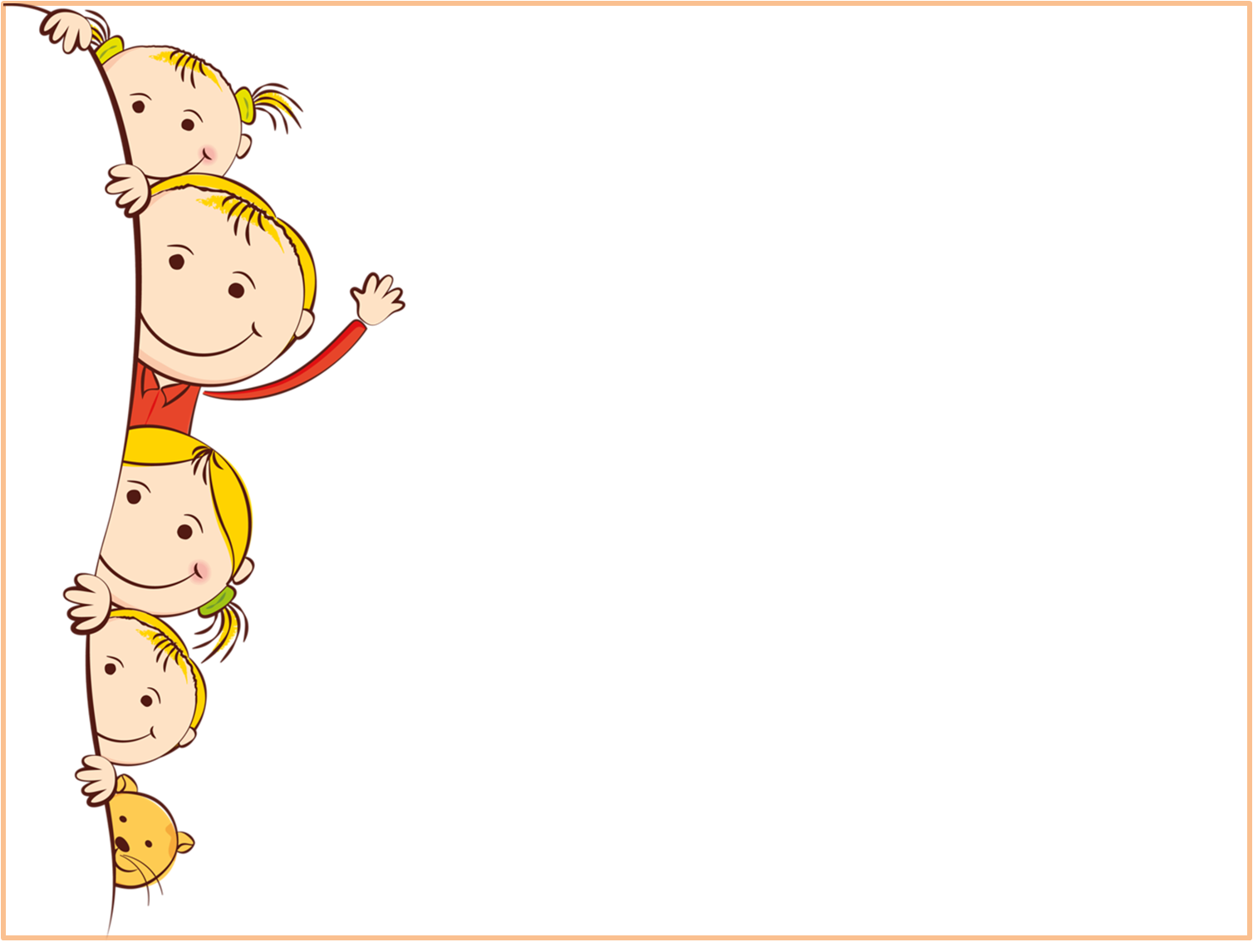 Предметно- развивающая 
среда группа «Солнышко»
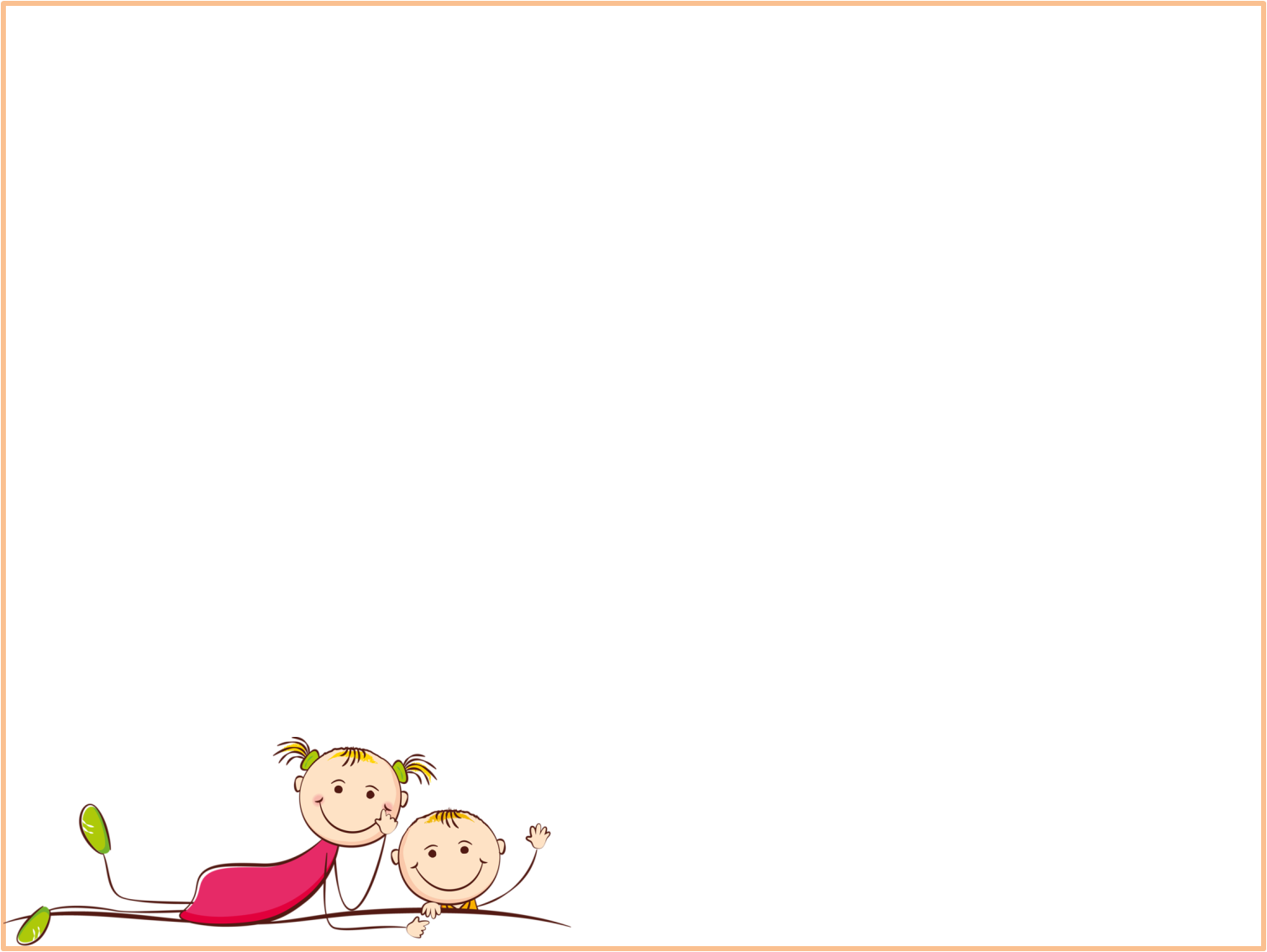 Центр сенсорного развития.
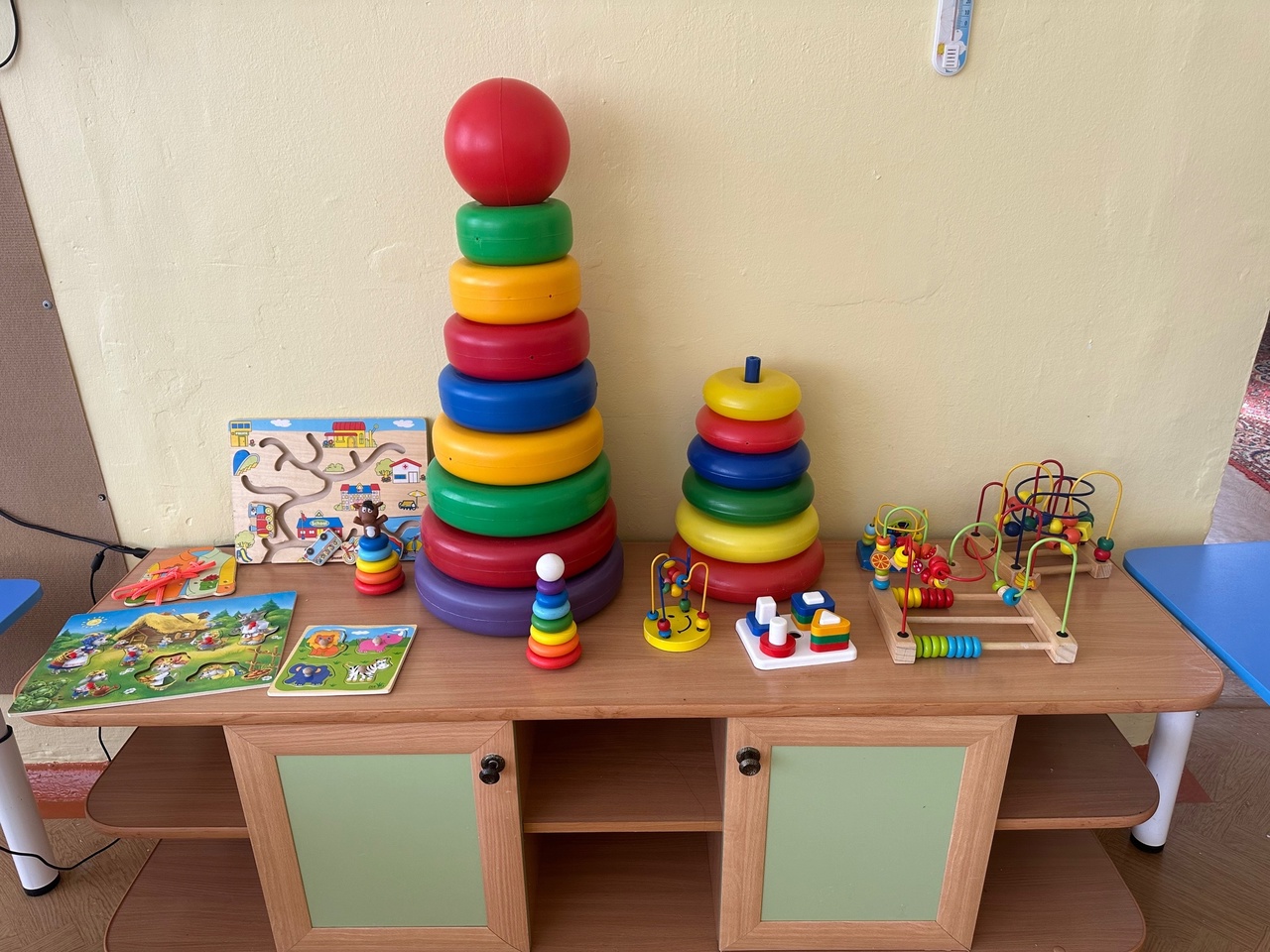 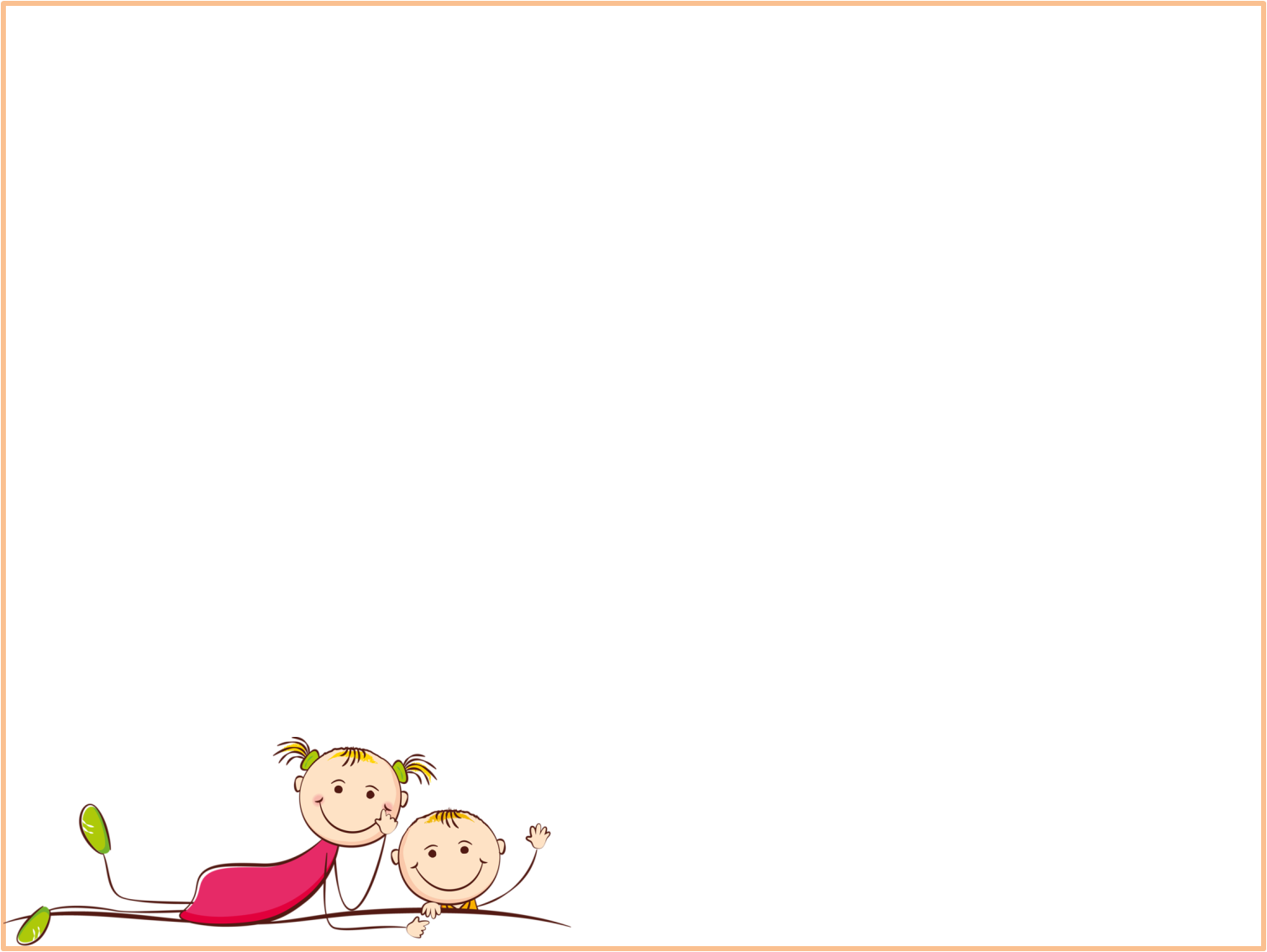 Центр конструирования.
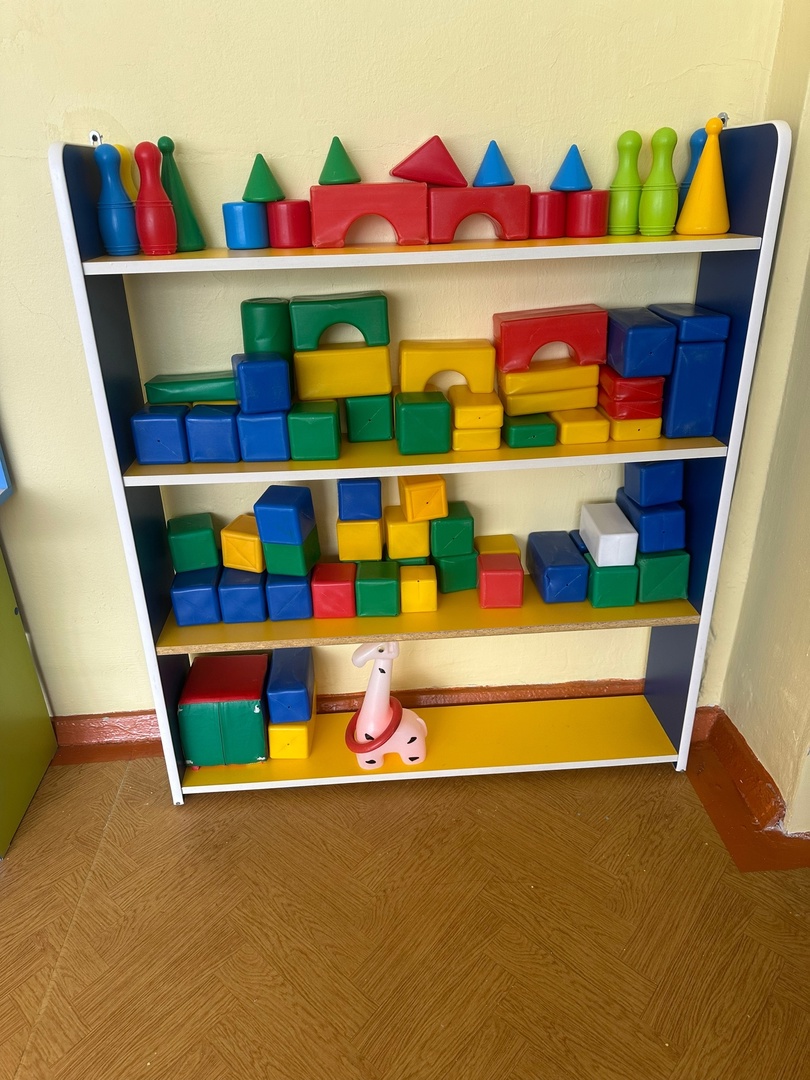 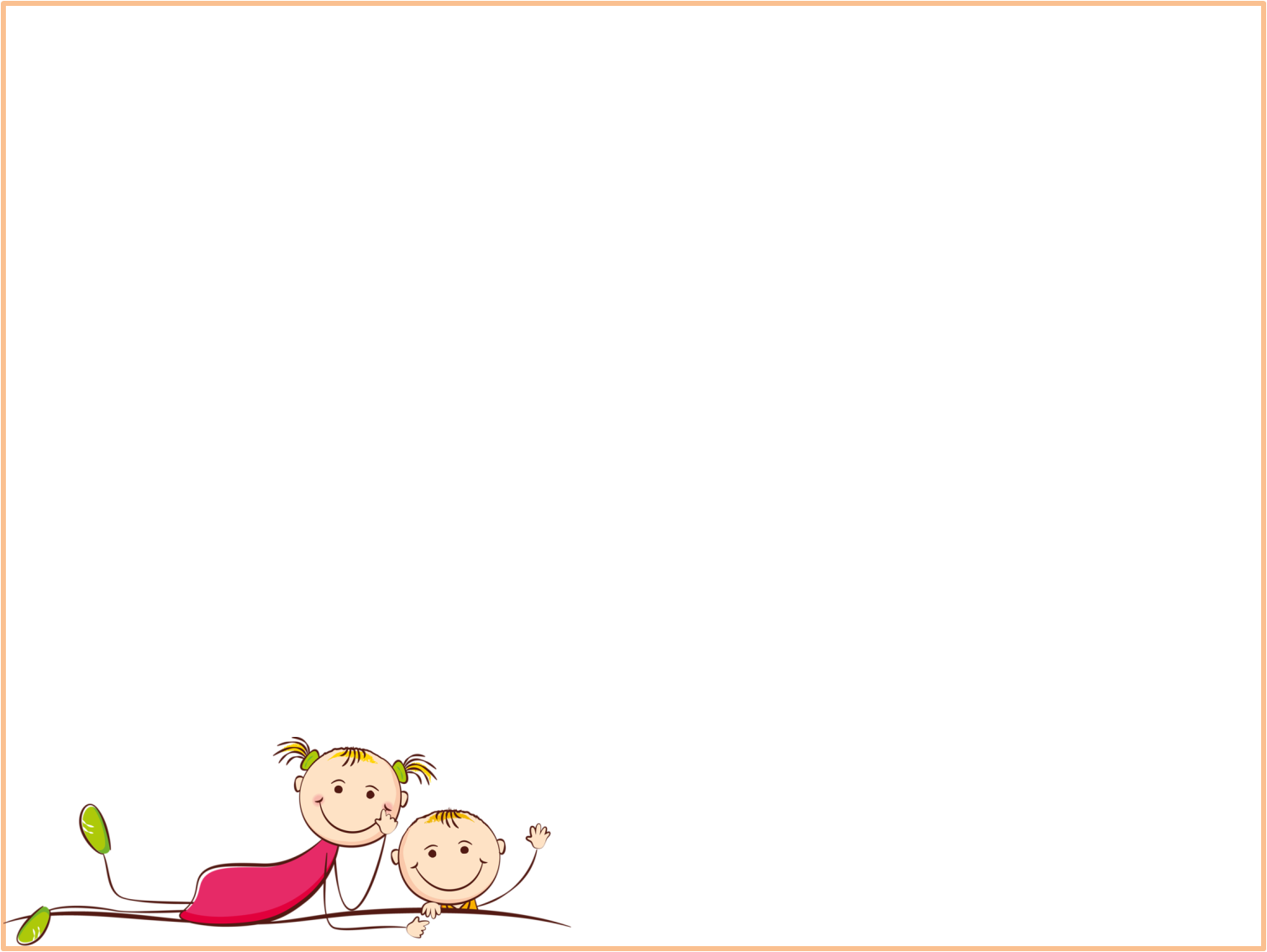 Центр игровой активности.
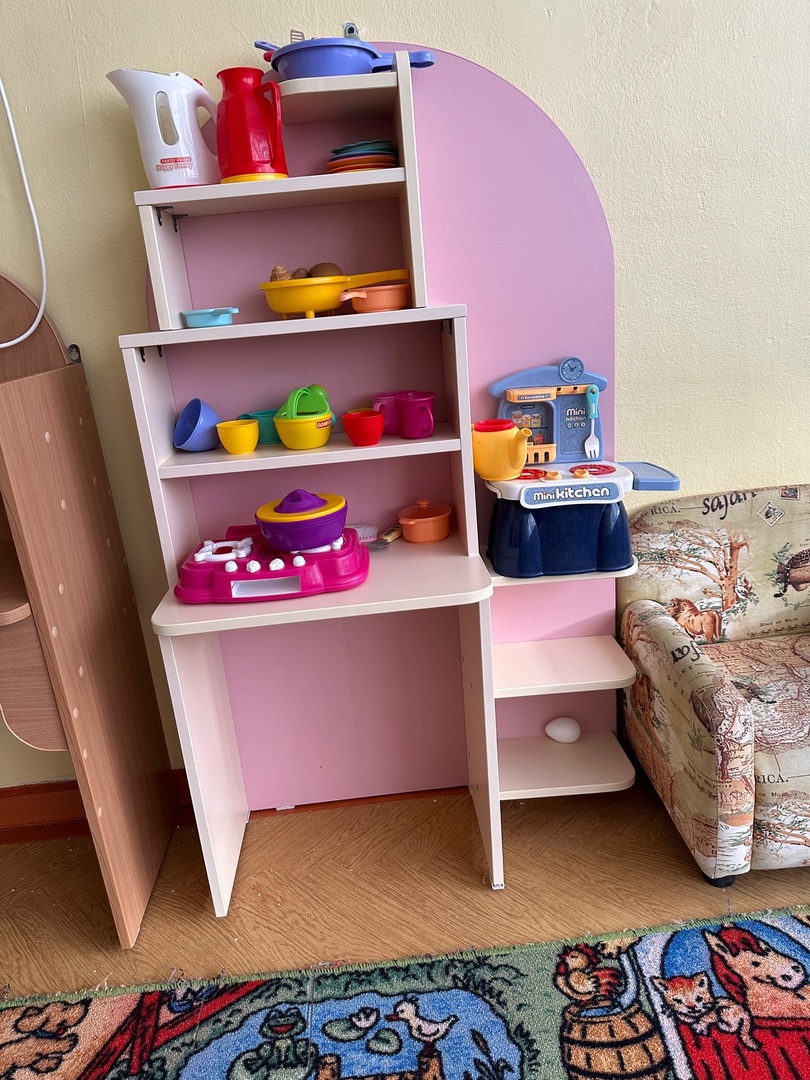 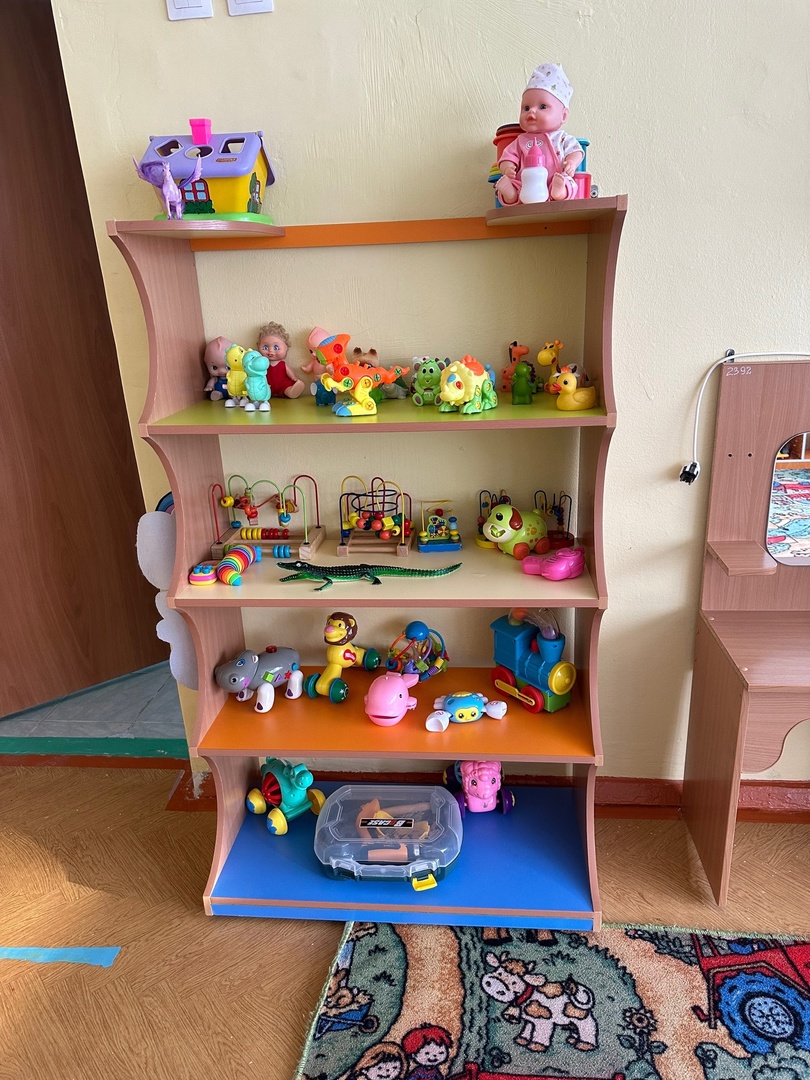 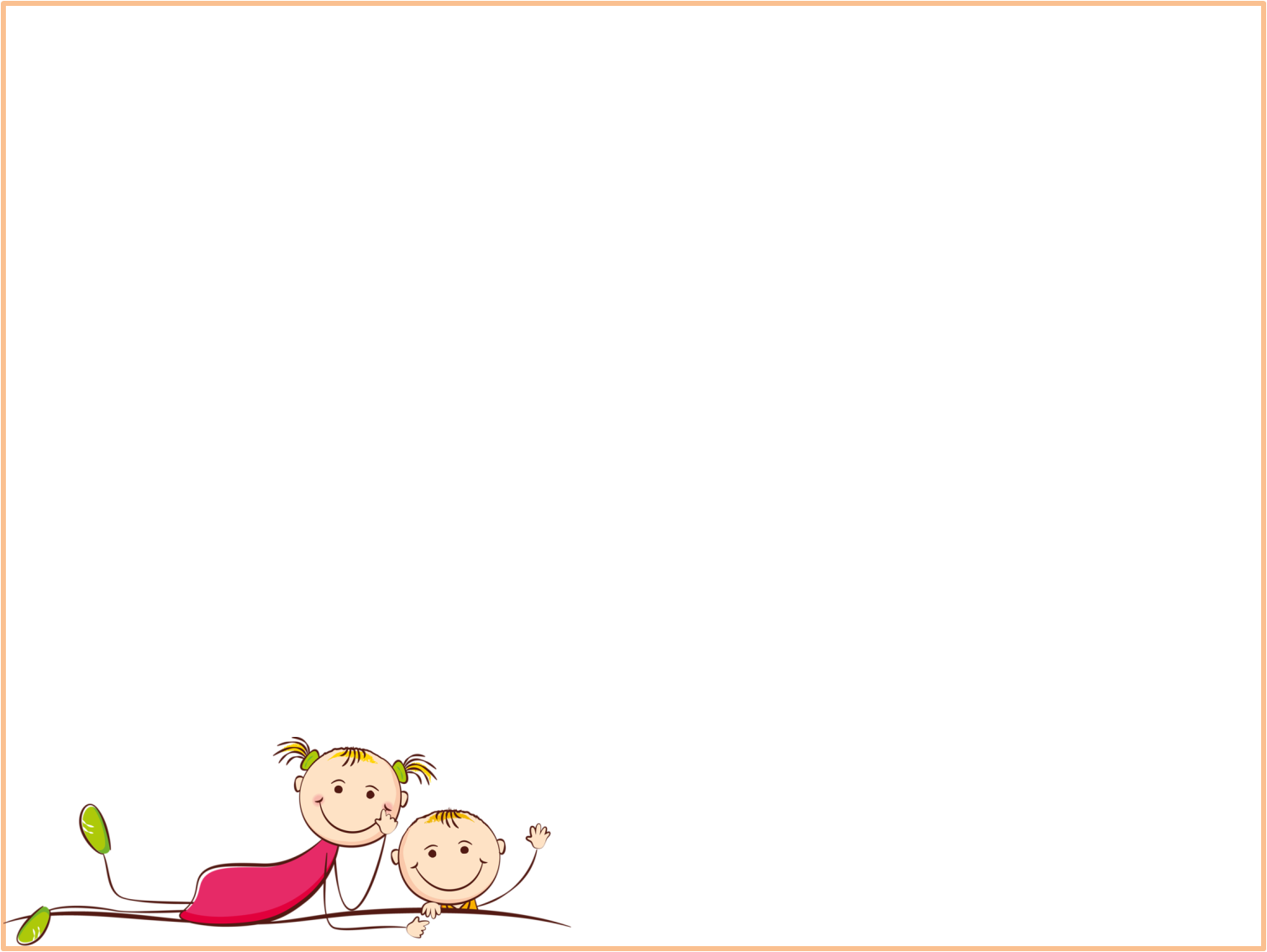 Центр физической активности.
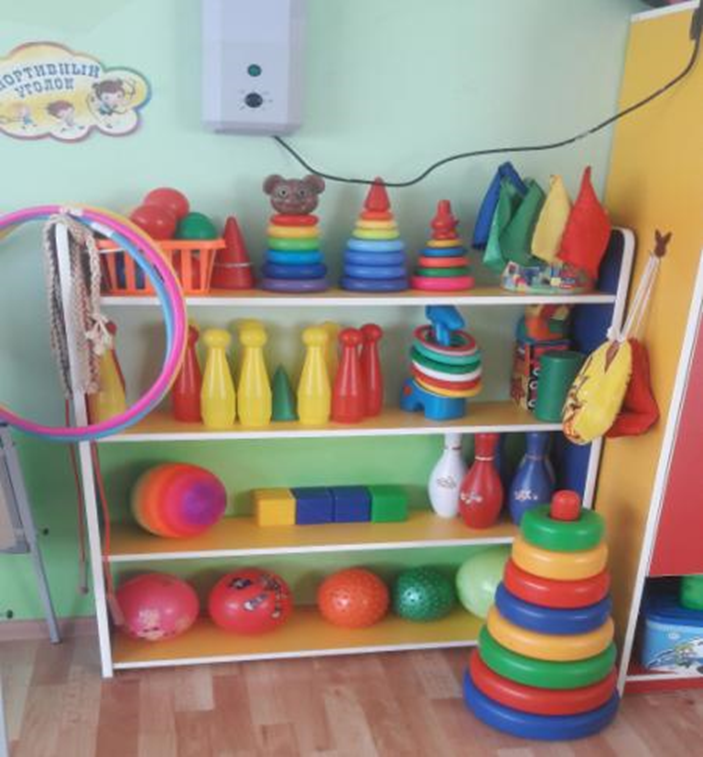 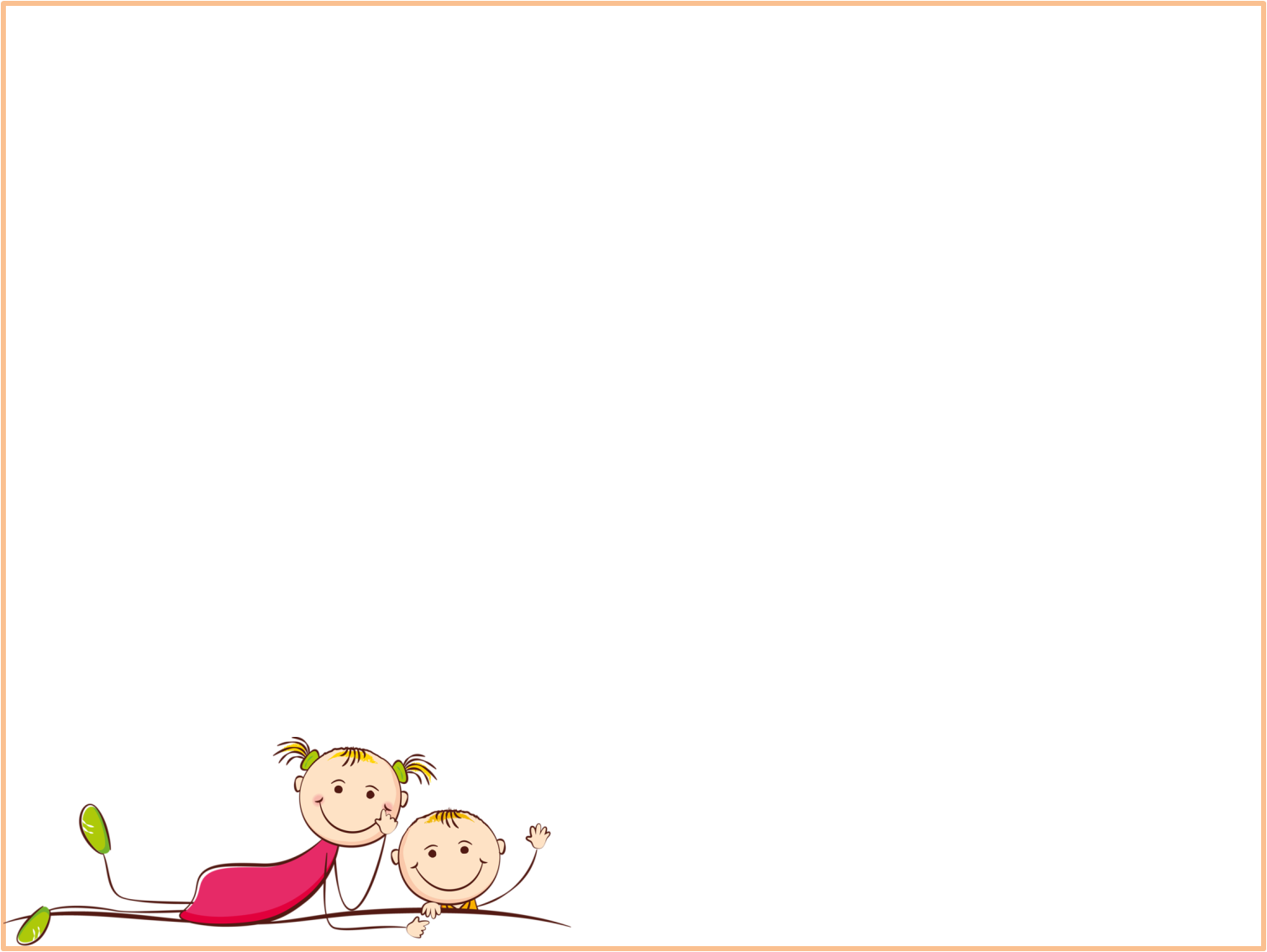 Центр детской книги
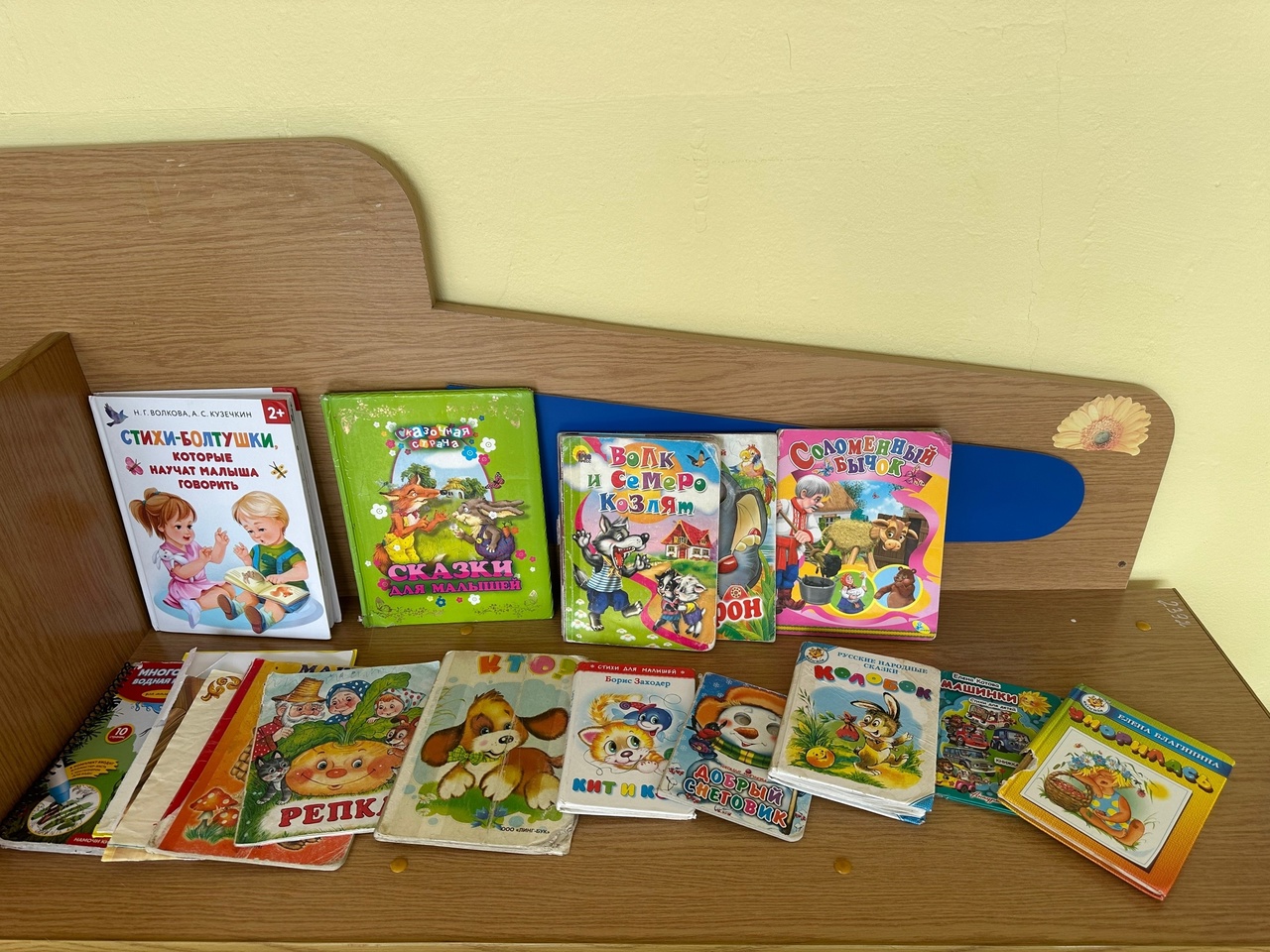 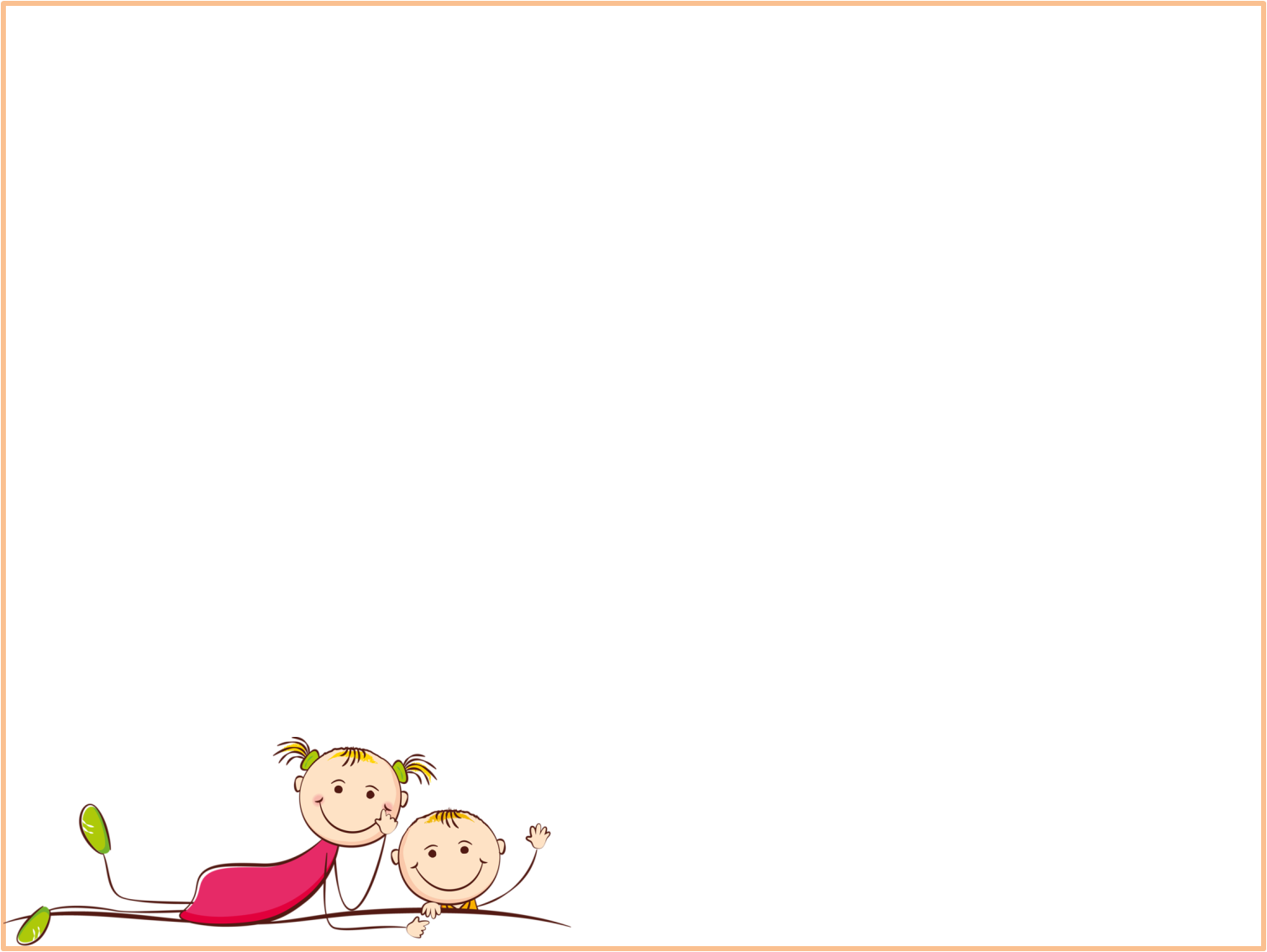 Центр музыкально-театрализованной              деятельности.
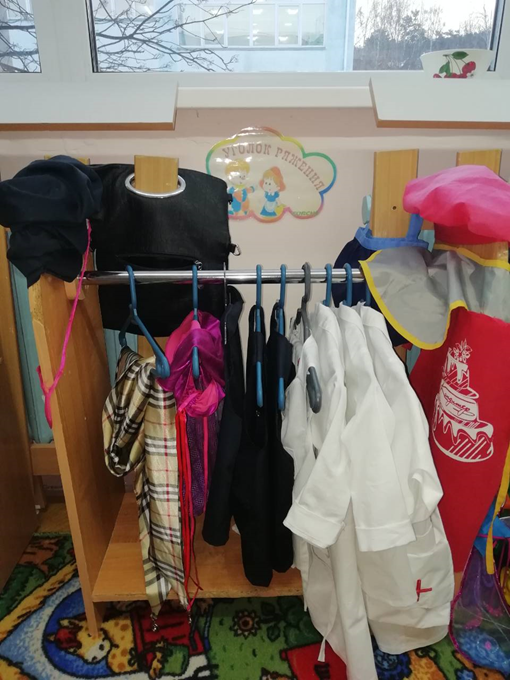 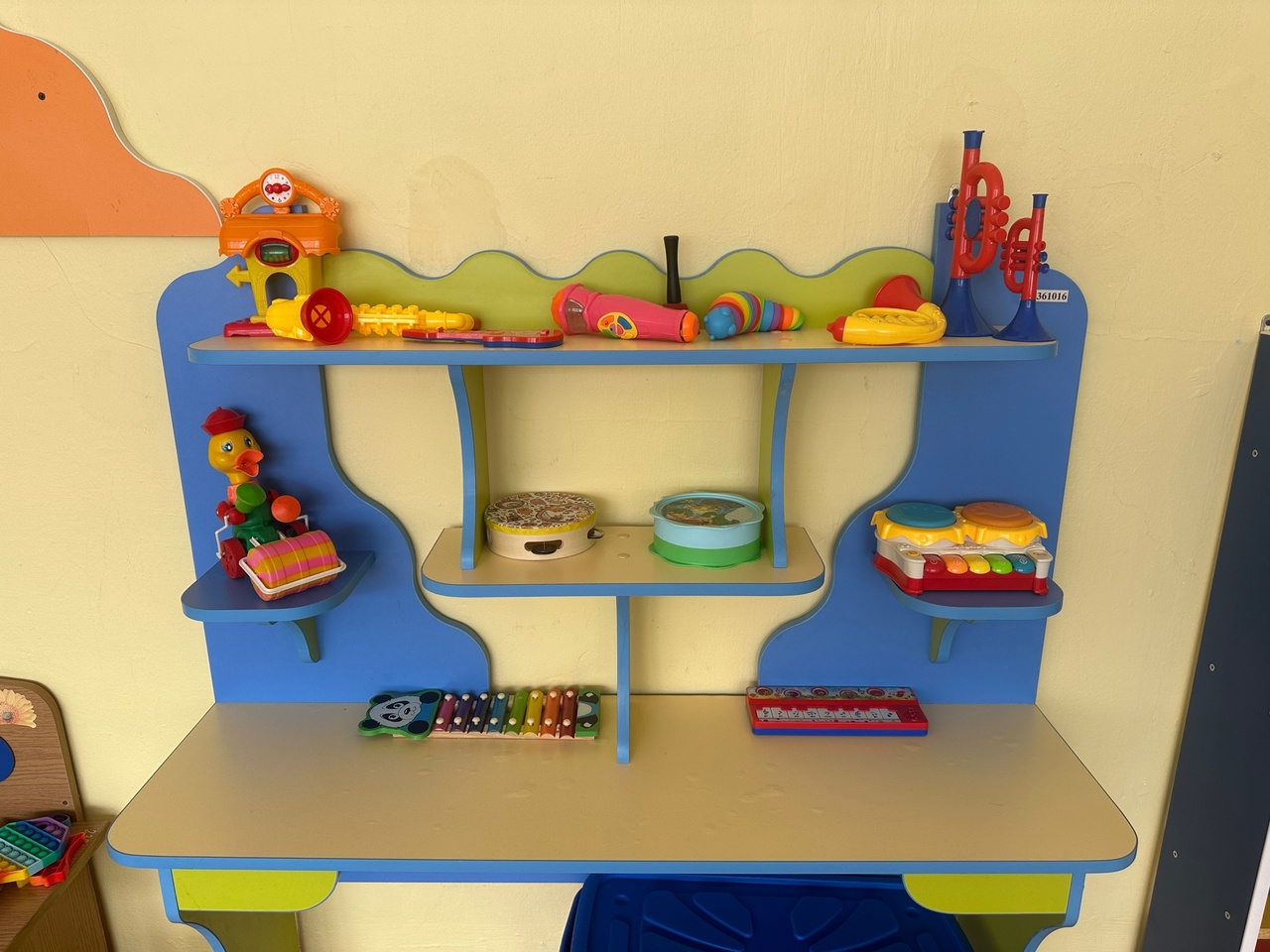 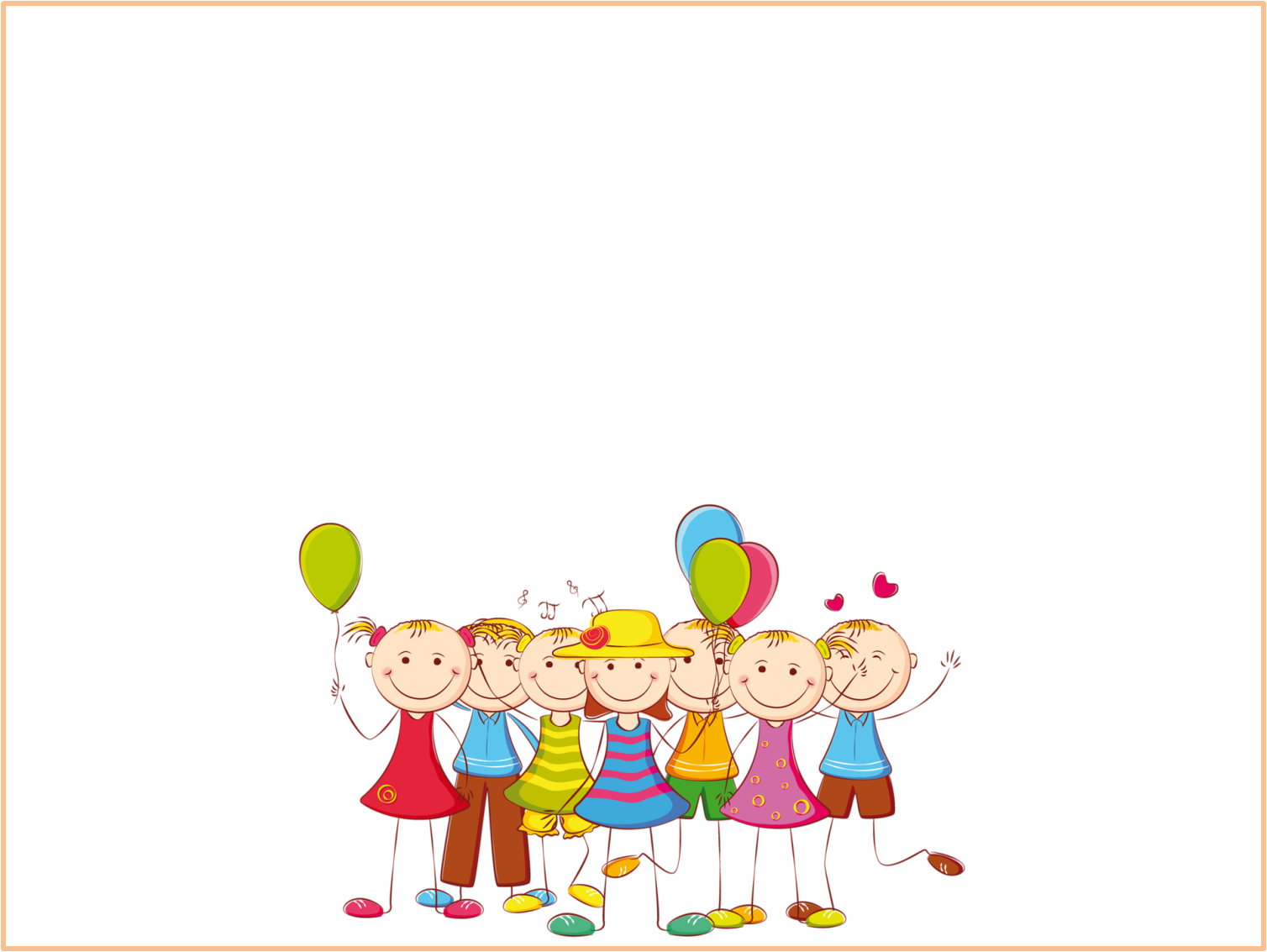 Спасибо за внимание!